NİŞANTAŞI ÜNİVERSİTESİ
T-SQL Sorgular ve Operatörler
Microsoft Access - Sorgular
T-SQL Sorgular ve Operatörler
Like Operatörü: Aşağıdaki öğrenci tablomuzda, sorgumuzda "like" operatörü kullanarak çeşitli sorgular oluşturabiliriz.
select * from ogrenci where adi like ‘a%’---> Öğrenci tablosundaki ‘adi’ sütununda ‘A’ ile başlayan kayıtları gösterir.
Microsoft Access - Sorgular
T-SQL Sorgular ve Operatörler
Like Operatörü: Aşağıdaki öğrenci tablomuzda, sorgumuzda "like" operatörü kullanarak çeşitli sorgular oluşturabiliriz.
select * from ogrenci where adi like ‘%a’---> Öğrenci tablosundaki ‘adi’ sütununda son harfi ‘A’ ile biten kayıtları gösterir.
Microsoft Access - Sorgular
T-SQL Sorgular ve Operatörler
Like Operatörü: Aşağıdaki öğrenci tablomuzda, sorgumuzda "like" operatörü kullanarak çeşitli sorgular oluşturabiliriz.
select * from ogrenci where adi like ‘_e%’---> Öğrenci tablosundaki ‘adi’ sütununda son ikinci harfi ‘e’ ile başlayan kayıtları gösterir.
Microsoft Access - Sorgular
T-SQL Sorgular ve Operatörler
Like Operatörü: Aşağıdaki öğrenci tablomuzda, sorgumuzda "like" operatörü kullanarak çeşitli sorgular oluşturabiliriz.
select * from ogrenci where adi like ‘%ur%’---> Öğrenci tablosundaki ‘adi’ sütununda ‘ur’ harfleri geçen kayıtları gösterir.
Microsoft Access - Sorgular
T-SQL Sorgular ve Operatörler
Like Operatörü: Aşağıdaki öğrenci tablomuzda, sorgumuzda "like" operatörü kullanarak çeşitli sorgular oluşturabiliriz.
select * from ogrenci where adi not like ‘m%’---> Öğrenci tablosundaki ‘adi’ sütununda ‘m’ harfi ile başlamayan kayıtları gösterir.
Microsoft Access - Sorgular
T-SQL Sorgular ve Operatörler
Distinct Operatörü: tablonun belli kolonlarında tekrar eden verilerin bir adet olacak şekilde sonuç olarak gösterir.
Intersect ve Except Operatörleri
Except ve intersect operatörleri iki farklı sorgu sonucundan dönen dataları kıyaslama yapabilmemizi sağlarlar. Eğer aradaki veri farklılıklarını bulmak istiyorsak Except ifadesini kullanırız. 
Intersect operatörü ise iki farklı sorgudan bize kesişen dataları bulmamızı sağlar.  Eğer ki iki farklı tablodaki duplicate kayıtları tespit etmek istersek kullanmak isteyeceğimiz bir operatördür.
Microsoft Access - Sorgular
T-SQL Sorgular ve Operatörler
Null Operatörü: Null ve Not Null olmak üzere ikiye ayrılır. Null adından da anlaşılacağı gibi kayıt girilmemiş alanları gösterir. Not Null ise boş olmayan kayıtları göstermektedir.
Örnekler; 
select adi, soyadi, adresi from ogrenciler where adres is null --> Örnek tablomuzda boş kayıt olmadığından sonuç yoktur.
select adi, soyadi, adresi from ogrenciler where adres is not null --> Örnek tablomuzda boş kayıt olmadığından tüm sonuçları gösterir.
Microsoft Access - Sorgular
T-SQL Sorgular ve Operatörler
Intersect ve Except Operatörleri
Except Operatörü  iki farklı SQL sorgusundan birinin sonuç kümesinde olup diğerinin sonuç kümesinde olmayan kayıtları listeler. Örneğin A ve B adında iki farklı küme düşünelim. Except komutu A kümesinde bulunup B bulunmayan veyahut B kümesinde bulunup A da bulunmaya kayıtları listeleyecektir.
Intersect Operatörü ise iki farklı SQL sorgusunun kesişim noktalarını bulur. Yine küme örneğine dönecek olursak intersect komutu   A ve B kümelerinin ikisinde de bulunan kayıtları listeleyecektir.
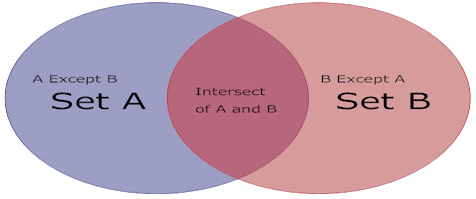 Microsoft Access - Sorgular
T-SQL Sorgular ve Operatörler
Union Operatörü
Union deyimi SQL cümleciğinde iki tablodan birden kayıt çekmek için kullanılır. Ancak çekilecek kolonların aynı veri tipinden olmaları gerekir. 
Çekilen veriler birbirlerinden farklı (distinct) olmalıdır. 
Aynı olan verilerden yalnızca birisini seçer.
* Bu operatörün kullanımını çalışma videosunda göreceğiz.
Microsoft Access - Sorgular
T-SQL Sorgular ve Operatörler
JOIN Operatörü
SQL de birbiri ile ilişkili tablolardan veri çekmek için JOIN komutlarını kullanırız.
INNER JOIN, LEFT JOIN, RIGHT JOIN komutları en sık kullanılan komutlardır.
Join kullanımını MS-SQL’de Query Designer’da dilersek otomatik olarakta oluşturabiliriz.
* Inner Join kullanımını çalışma videosunda göreceğiz.
Microsoft Access - Sorgular
T-SQL Sorgular ve Operatörler
SQL’de Group By ve Having Kullanımı
Group By Kullanımı adından da anlaşılacağı gibi gruplama yapmak için kullanılan bir fonksiyondur. Birden çok aynı olan kaydı bir defa listelemek için kullanılır.
Having Kullanımı bu komut Group by komutundan hemen sonra kullanılır. Gruplanmış olan kayıtlardan, hangilerini isteyip hangilerini istemeyeceğimizi belirler.
* Yine ilerleyen derslerimizde bu operatörleri MS-SQL üzerinde göreceğiz.
Microsoft Access - Sorgular
T-SQL Sorgular ve Operatörler
SQL’de Min, Max, Count, Avg, Sum
SQL’de tabloda yer alan alanlarda yani kayıtlarda yer alan matematiksel verileri, dataları dilersek yorumlayabiliriz. 
Örnek: Yazdığımız sorgu ile minimum veya maksimum olan bir sayısal datayı göstertebilir veya iki datanın farkını, toplamanı, averajını alabiliriz. SQL sorgular üzerinde tüm matematiksel işlemler yapılabilmektedir.
Microsoft Access - Sorgular
T-SQL Sorgular ve Operatörler
SQL’de Min, Max, Count, Avg, Sum
SQL’de tabloda yer alan alanlarda yani kayıtlarda yer alan matematiksel verileri, dataları dilersek yorumlayabiliriz. 
Örnek: Yazdığımız sorgu ile minimum veya maksimum olan bir sayısal datayı göstertebilir veya iki datanın farkını, toplamanı, averajını alabiliriz. SQL sorgular üzerinde tüm matematiksel işlemler yapılabilmektedir.
Microsoft Access - Sorgular
T-SQL Sorgular ve Operatörler
SQL’de Örnek Tablo Yaratma Kodu
CREATE TABLE [dbo].[ogrenci](

	[no] [int] IDENTITY(1,1) NOT NULL,
	[TCkimlik] [bigint] NULL,
	[adi] [nvarchar](50) NULL,
	[soyadi] [nvarchar](50) NULL,
	[cinsiyeti] [int] NULL,
	[dogumtarihi] [date] NULL,
	[adresi] [nvarchar](max) NULL,
	[email] [nvarchar](50) NULL,
USE [okul]
GO
SET ANSI_NULLS ON
GO
SET QUOTED_IDENTIFIER ON
GO
CONSTRAINT [PK_ogrenci] PRIMARY KEY CLUSTERED 
(
	[no] ASC
)WITH (PAD_INDEX = OFF, STATISTICS_NORECOMPUTE = OFF, IGNORE_DUP_KEY = OFF, ALLOW_ROW_LOCKS = ON, ALLOW_PAGE_LOCKS = ON) ON [PRIMARY]
) ON [PRIMARY] TEXTIMAGE_ON [PRIMARY]
GO
Microsoft Access - Sorgular
T-SQL Sorgular ve Operatörler
Online Video Ders Link Son Hafta Aktif Olacaktır: bit.ly/tsql-calisma

Teşekkürler.Alican HAZIR